Hydrogenace grafenu pomocí Clemmensenovy redukce
Alena Libánská a kol.
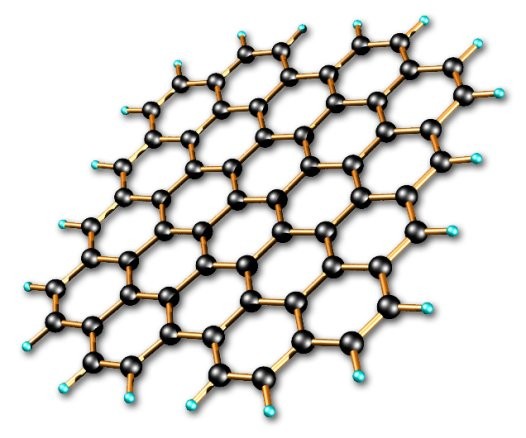 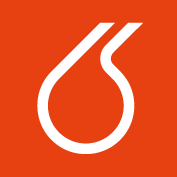 Vysoká škola chemicko – technologická v Praze
Ústav anorganické chemie
16.3.2016
1
Úvod
Grafan
Grafen
Valenční
pás
Hydrogenovaný grafen
Clemmensenova reakce
Izotopové značení deuteriem
3,5 eV
0 eV
Vodivostní
pás
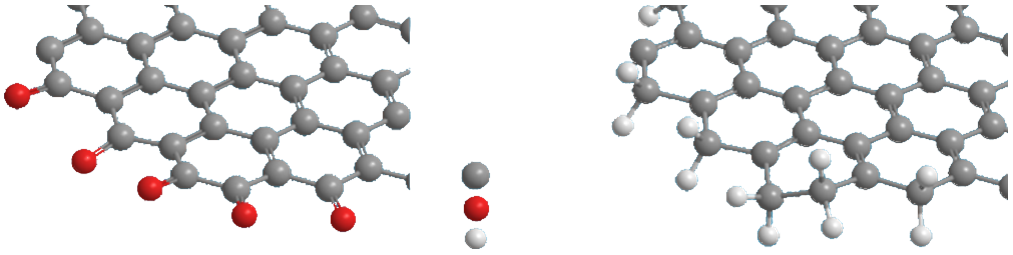 Zn/HCl
Zn/DCl
C
OH
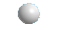 [Speaker Notes: V posl. Let bla bla. Polovodič s nulovým zakázaným pásem – ten limituje jeho použití v aplikací (mikro a optoelekt.). Z toho důvodu modifikace ( fgrafen, grafol, bla bla .. V neposlední řadě hydrogenovaný grafen (grafan)). Shrnout vlastnosti. My jsme použili clemensku, široce použi v org. Ch. Co to je. Jednoduchá reakce neušlechtilého kovu  např.s kyselinou chlorovodíkovou dochází ke vzniku nasc. Vodíkum, který je vysoce reaktivní a dokáže zredukovat i O skupiny ny grafenu. Chtěli jsme vědět ( k důkazu) kolik H pochází z kyseliny jsme použili deuterové značení.]
2
Příprava vzorků
Příprava oxidu grafitu
Několik metod založených na oxidaci
Vícestupňová syntéza
Zn + HCl/DCl
Redukce Clemmensenou reakcí
Výchozí látka – oxid grafitu
GO + Zn + HCl/DCl
24h
2
Příprava vzorků
Příprava oxidu grafitu
Několik metod založených na oxidaci
Vícestupňová syntéza
Redukce Clemmensenou reakcí
Výchozí látka – oxid grafitu
GO + Zn + HCl/DCl
24 h
HCl / DCl
Zn
+
HO  /  H  /  Zn
3
Použité metody charakterizace
Chemická modifikace oxidu grafitu
Morfologie (SEM) 
Elementární složení (EA)
Chemická struktura (FT-IR, Ramanova s., HF-XPS)
[Speaker Notes: Zde můžete vidět, že připravené látky byly charakterizovány velkým množstvím analytický technik. Z časových důvodů se budu věnovat pouze několika z nich.]
4
Morfologie redukovaného oxidu grafitu
SEM
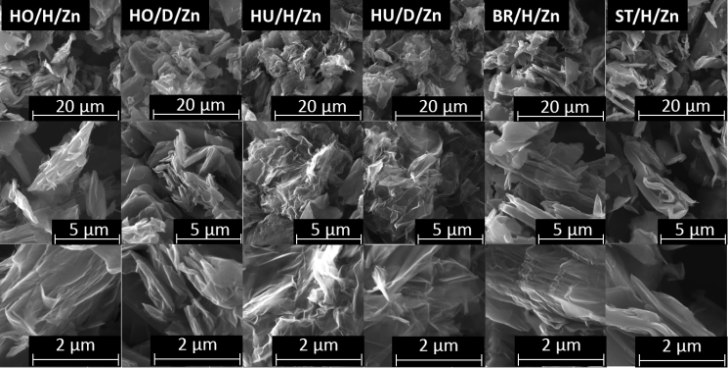 5
Složení redukovaného oxidu grafitu
Elementární spalovací analýza
6
Chemická struktura redukovaného oxidu grafitu
HR - XPS analýza
[Speaker Notes: Říct, který je nejreaktivnější – svolný k redukci.]
7
Chemická struktura redukovaného oxidu grafitu
Ramanova spektroskopie
[Speaker Notes: Říct, který je nejreaktivnější – svolný k redukci.]
8
Deuterovaný redukovaný oxid grafitu
RBS/ERDA
9
Studium Clemensenovy reakce
FT-IR
XPS
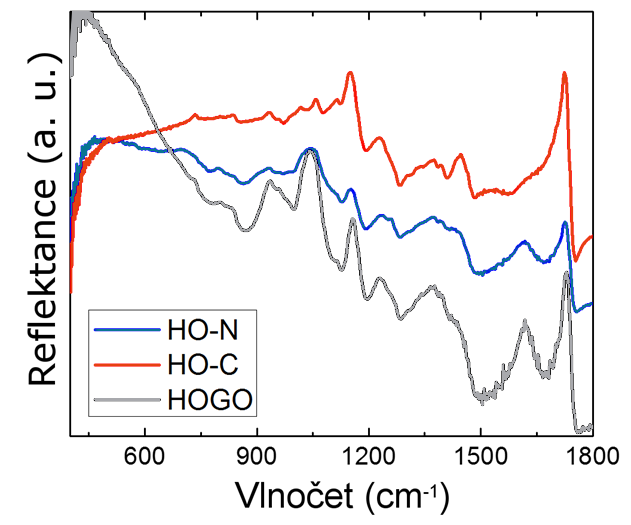 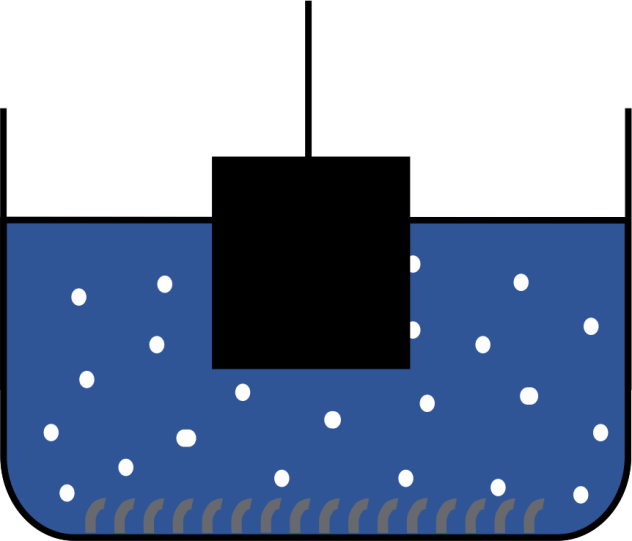  HCl
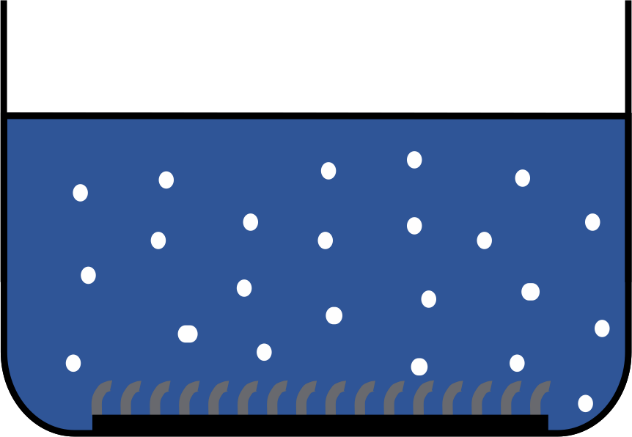  HCl
GO
Zn
Zn + GO
10
Závěr
Shrnutí:
Provedena syntéza hydrogenovaného grafenu
Deuteriovým značením se prokázal původ vodíku
Studován mechanismus Clemmensenovy reakce

Pokračování:
Měření elektrochemických vlastností
Příprava grafanu z uhlíkových vláken
Příprava halogenovaných grafenů